KINDERGARTEN UPDATE	February 3rd
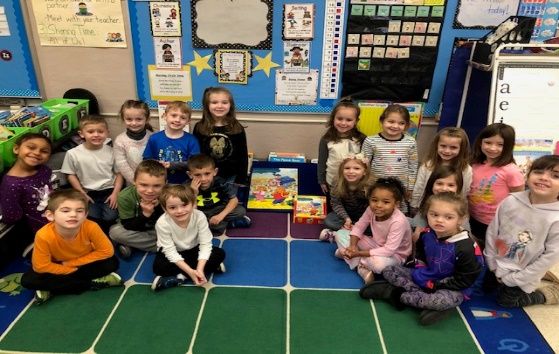 This Month:
MATH
 Subtracting up to 10; differentiating between + and - 
LANGUAGE ARTS  	                  
 Reader’s Workshop:  Bigger Books, Bigger Muscles
  Writer’s Workshop: How-To Books
  Phonics: Word Families
SOCIAL STUDIES & Science
Character Education focus: Friendship
Community Helpers
  Winter / Animal Habitats